The Valley of the Kings
- a drama of discovery and betrayal
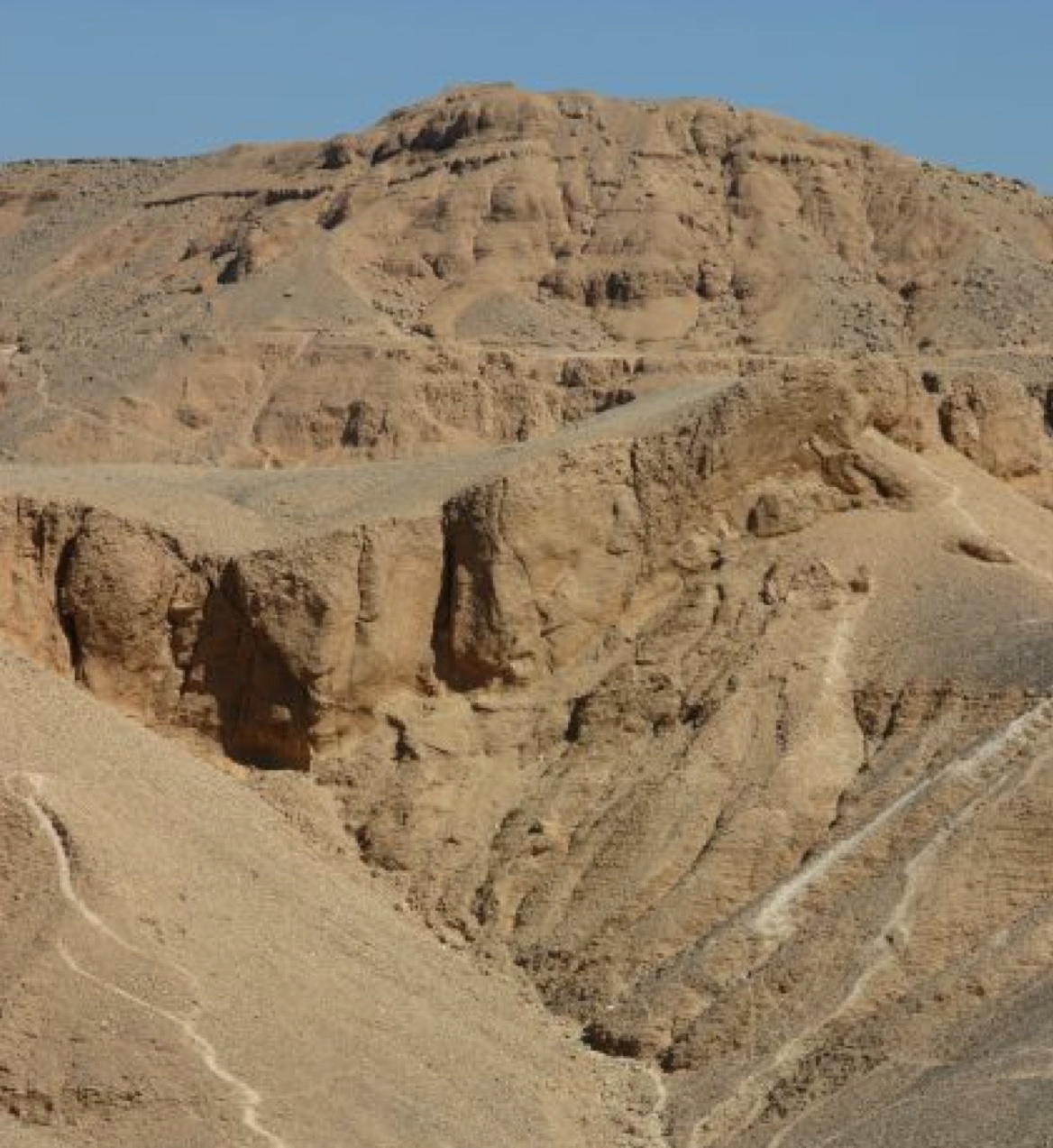 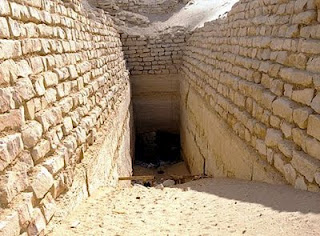 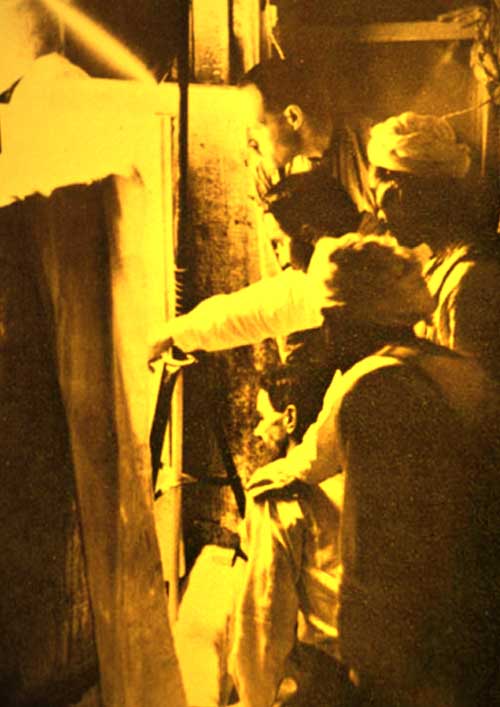 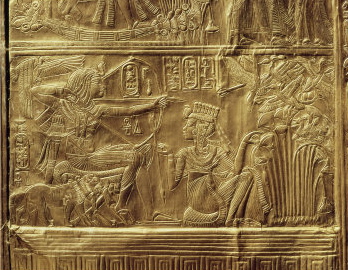 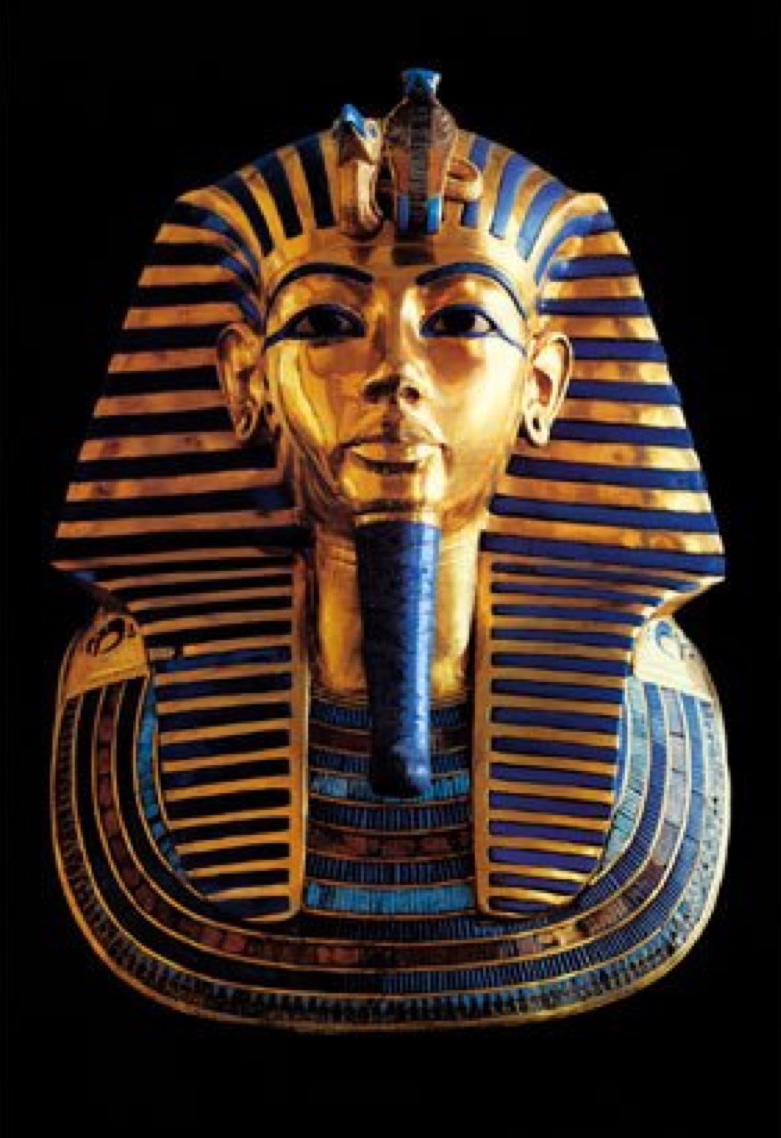 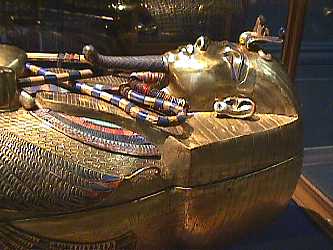 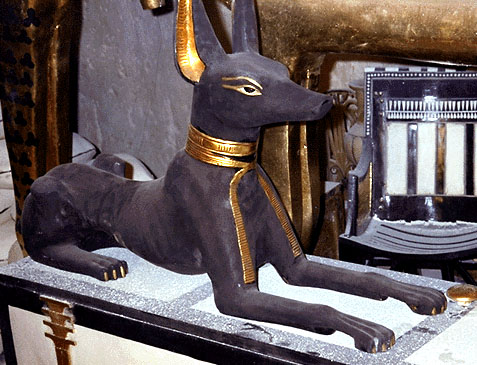 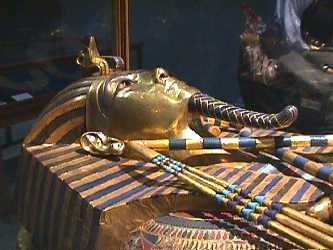 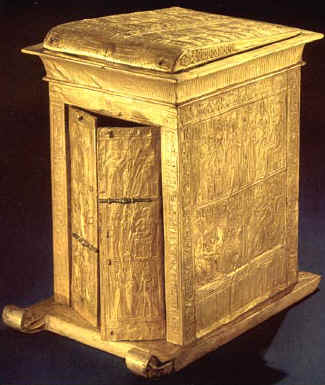 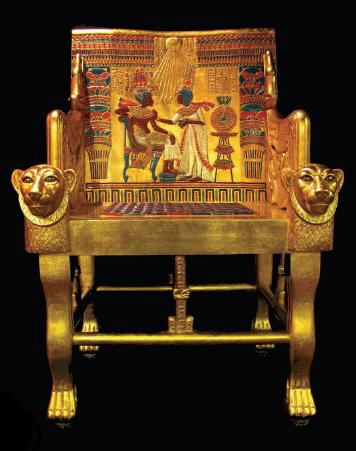 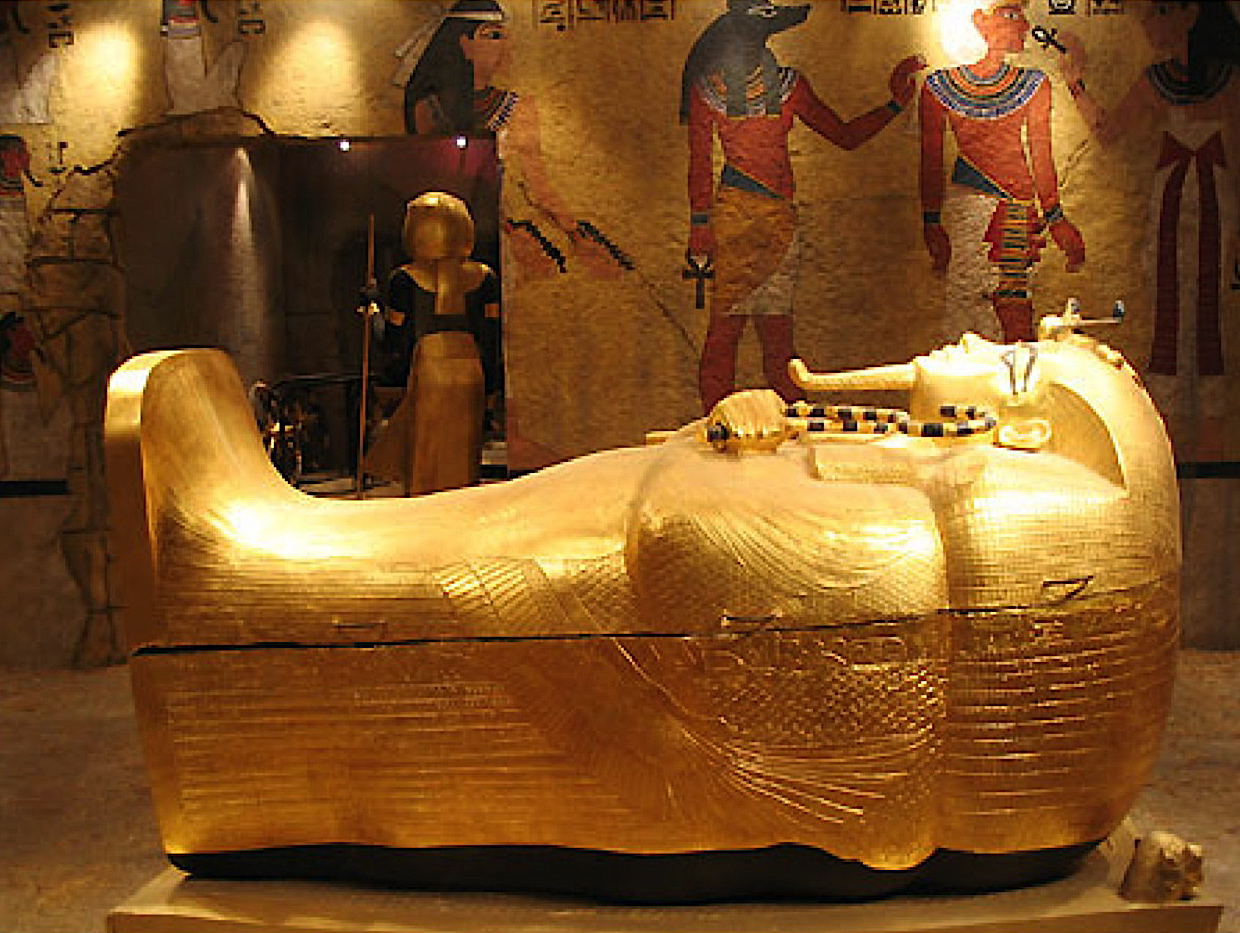 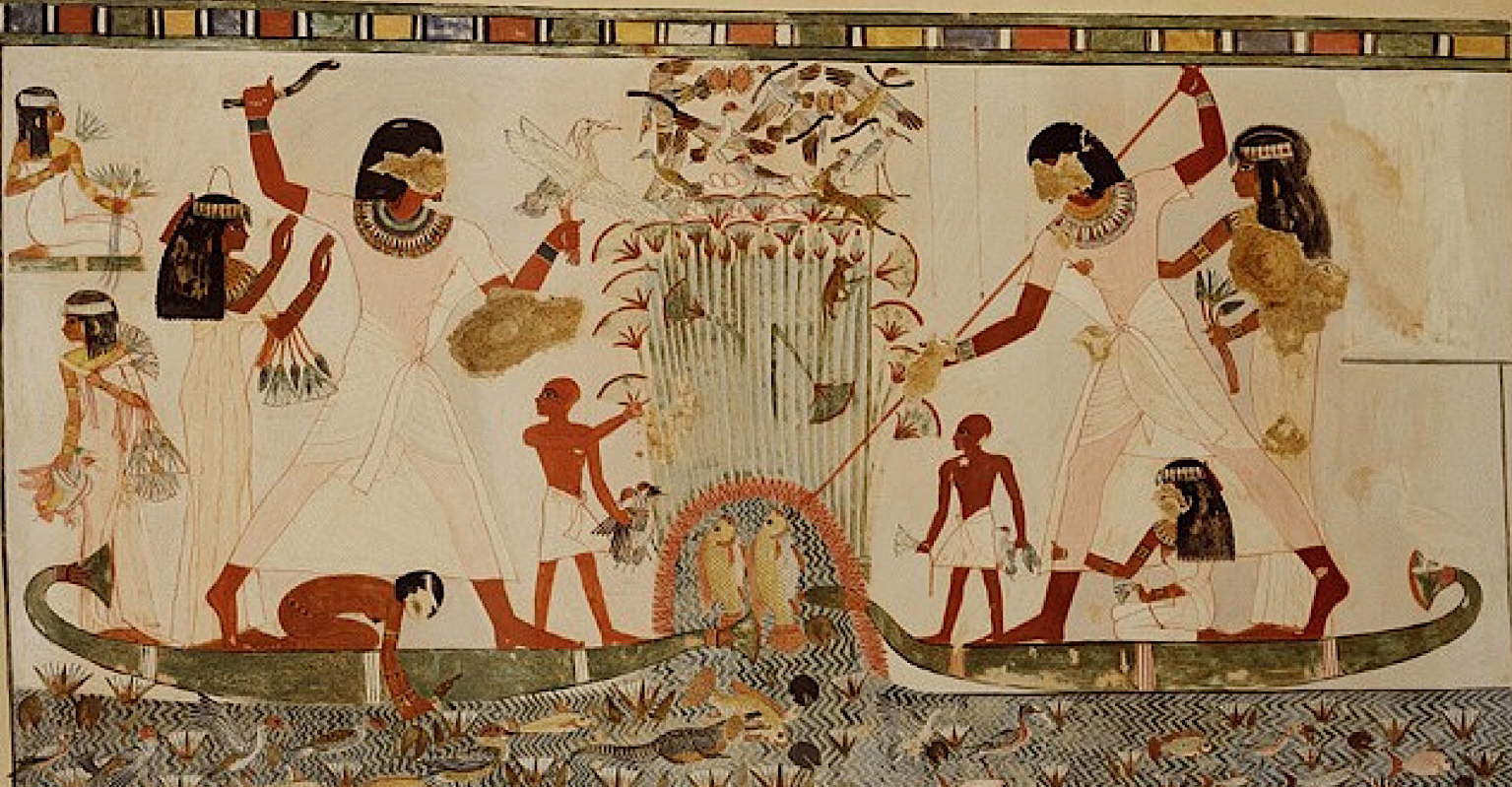 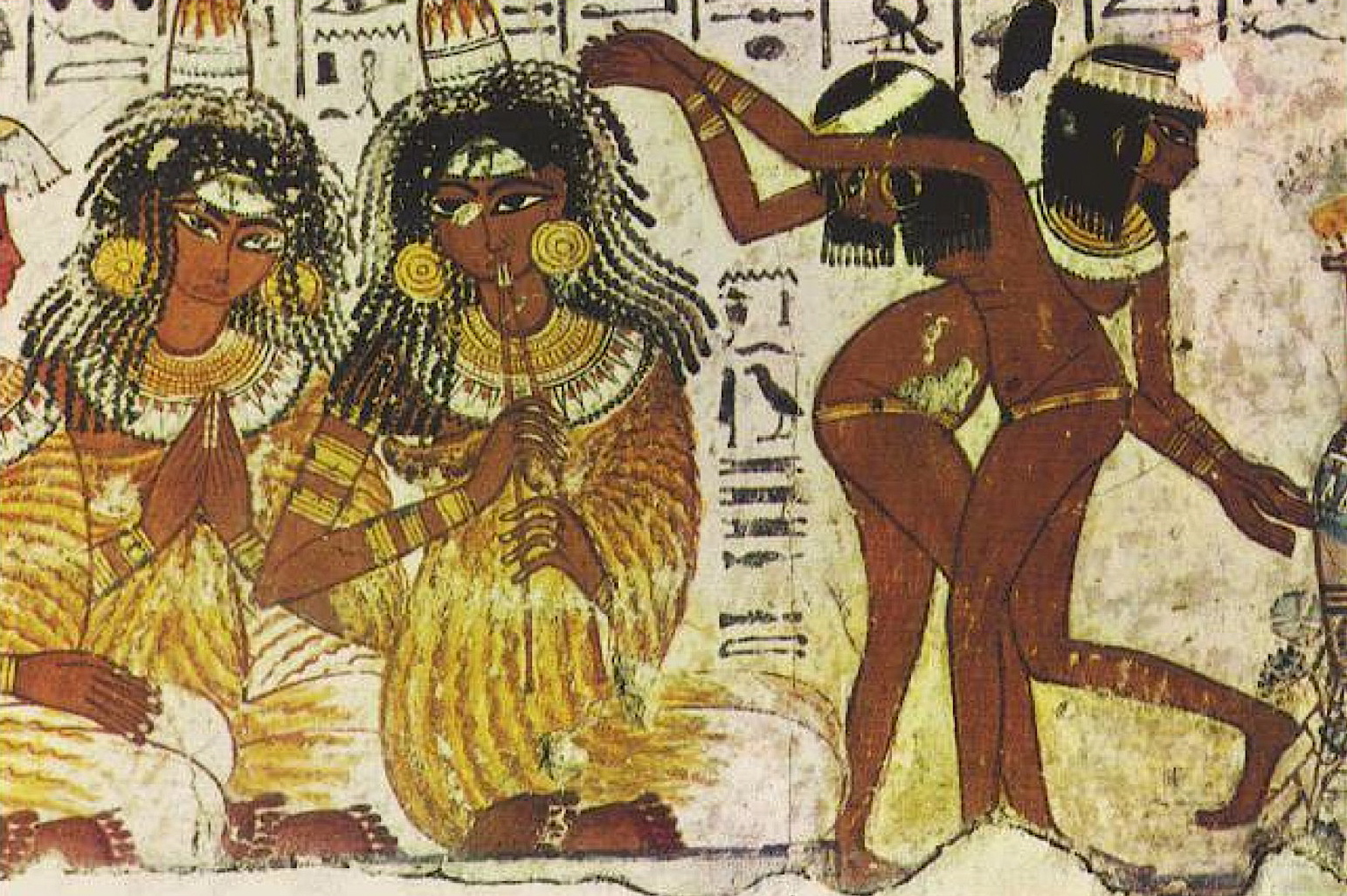 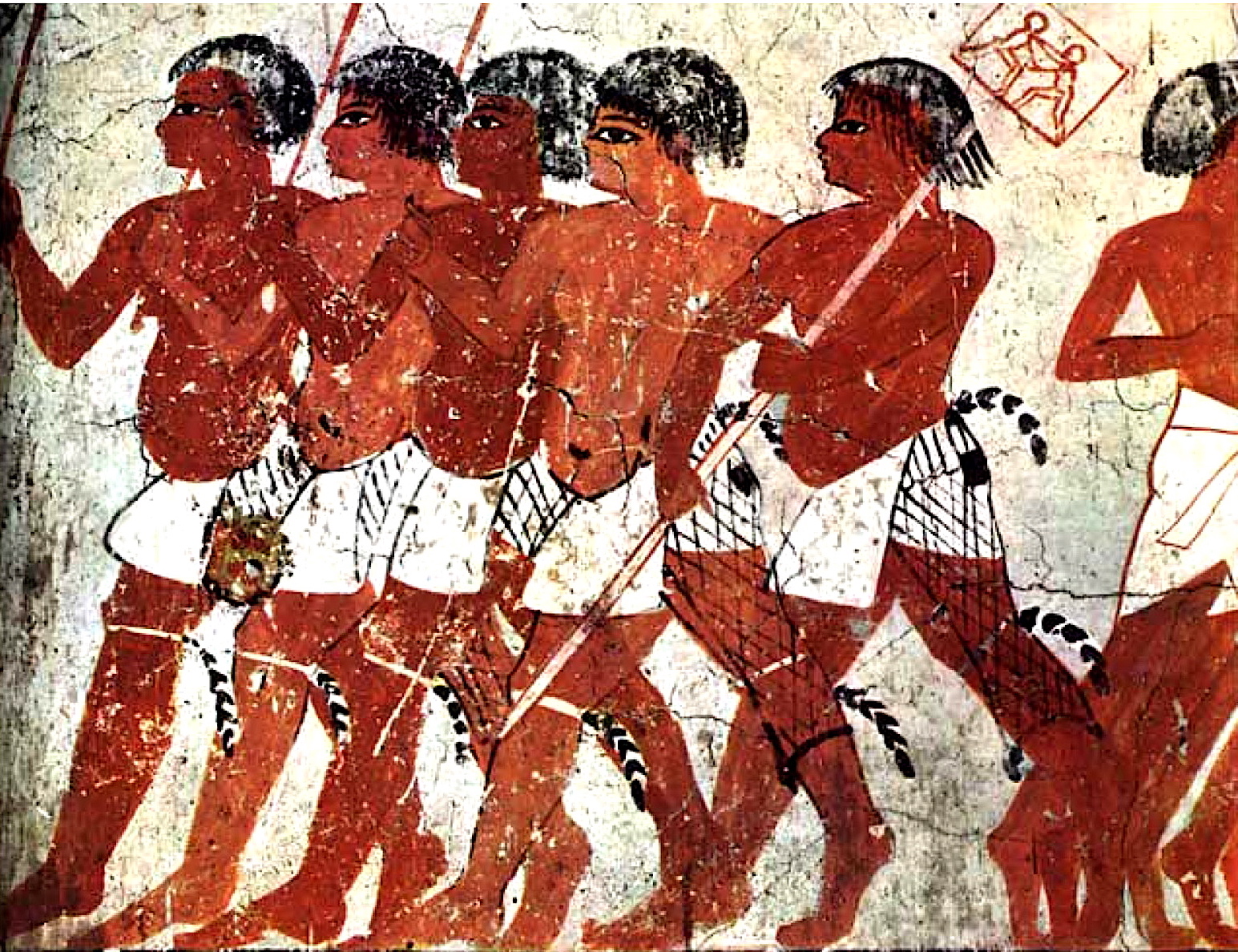 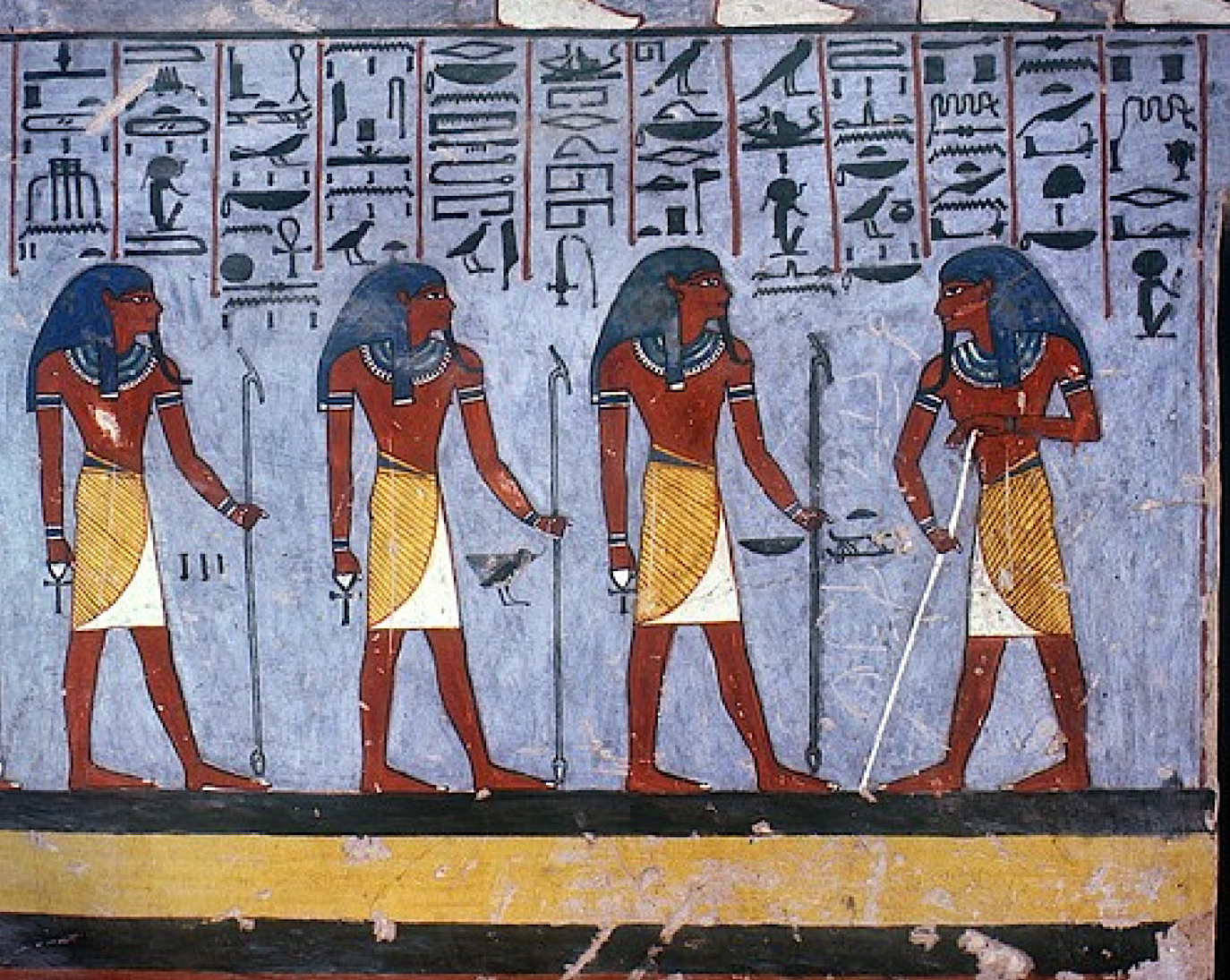 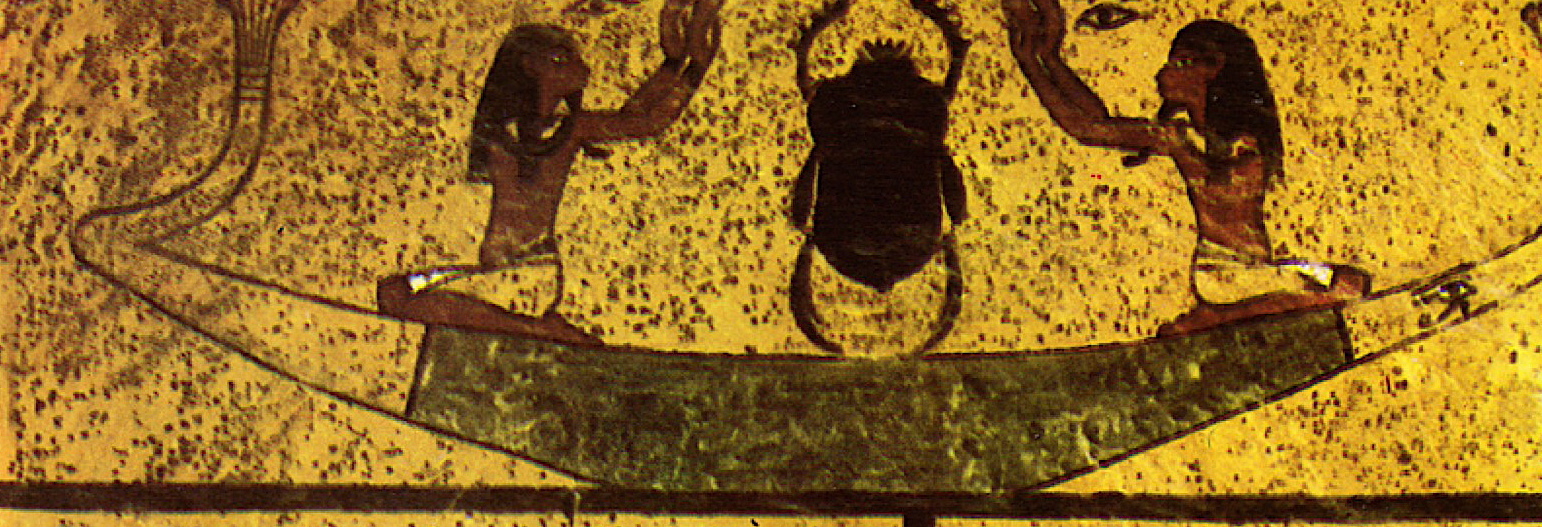 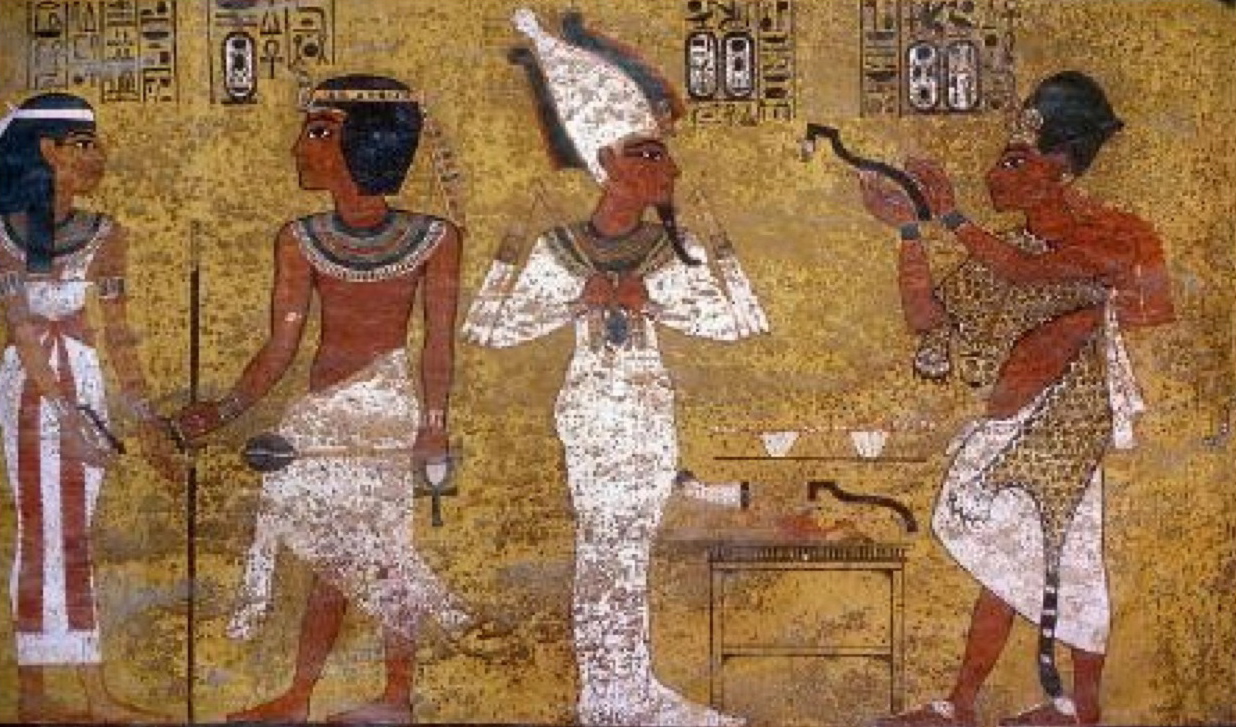 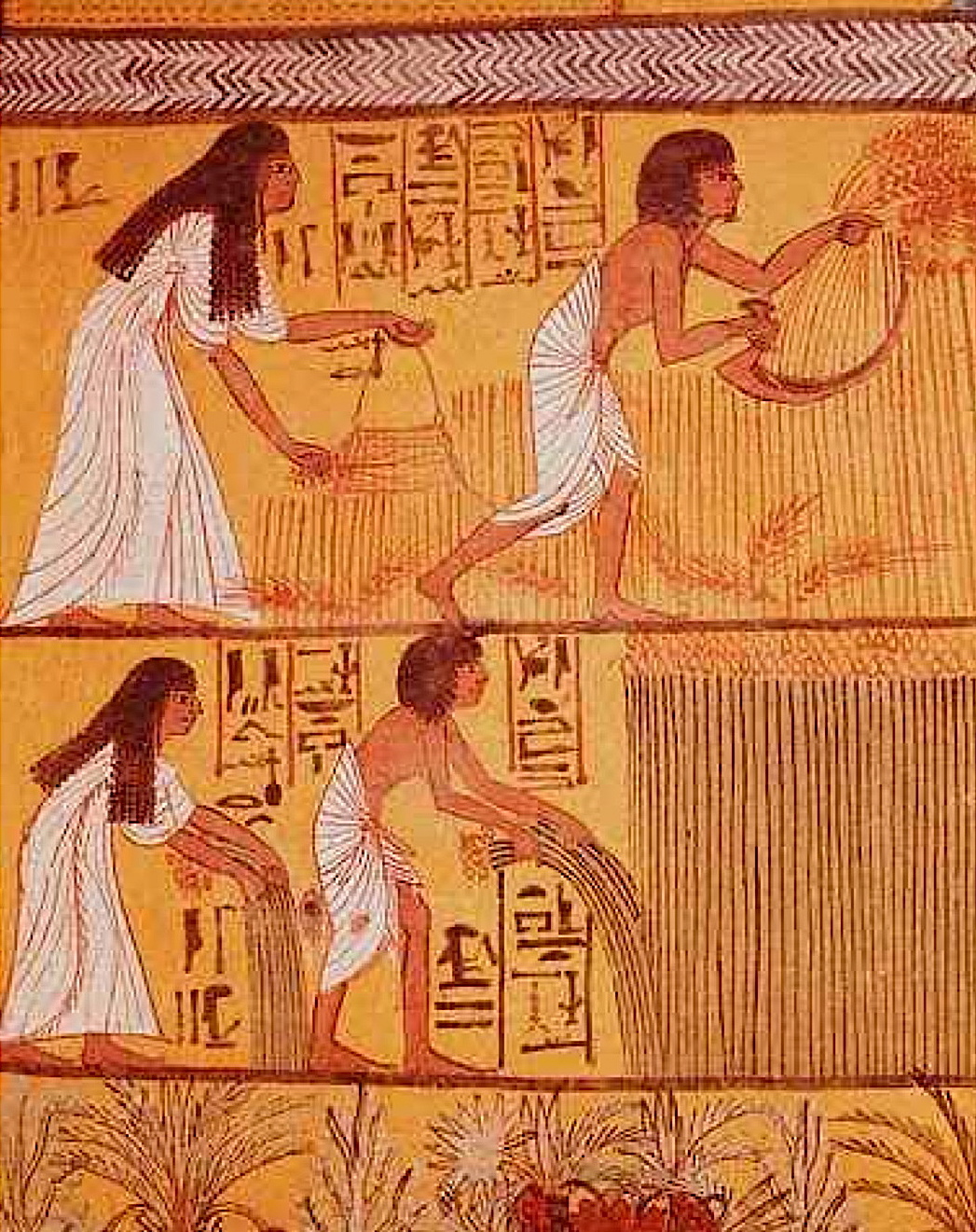 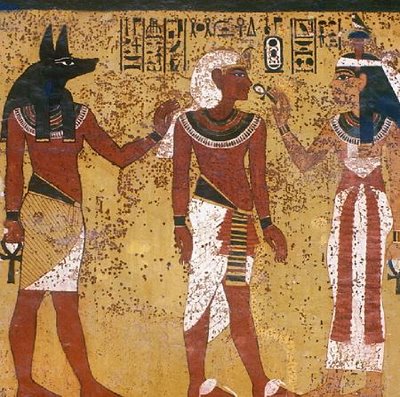 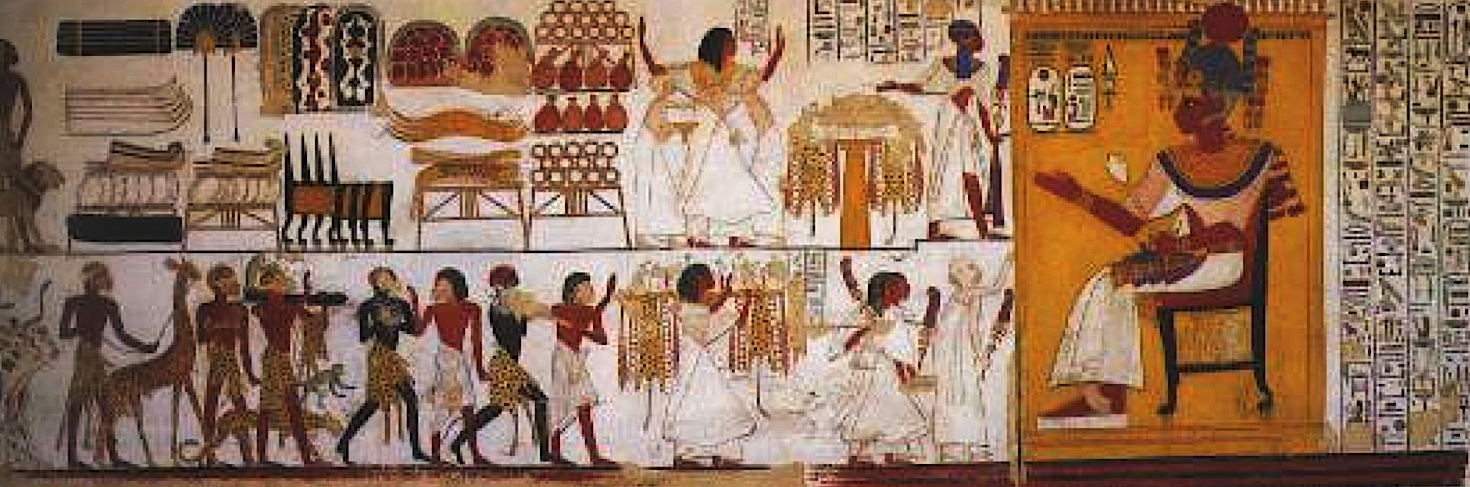